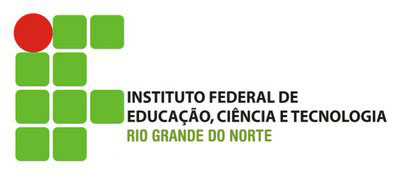 INSTITUTO FEDERAL DE EDUCAÇÃO, CIÊNCIA E TECNOLOGIA DO RIO GRANDE DO NORTE
CAMPUS CURRAIS NOVOS
LICENCIATURA EM ...
Título do seminário
Nome dos alunos:
Sumário
Texto
Texto
Conteúdo
Exercício
Conteúdo
Referências
Texto